Strategic Project Management: A Practical Introduction for HR Professionals
Chapter 10: International Projects
Unless otherwise noted, this work is licensed under a Creative Commons Attribution-NonCommercial-ShareAlike 4.0 International (CC BY-NC-SA 4.0) license. Feel free to use, modify, reuse or redistribute any portion of this presentation.
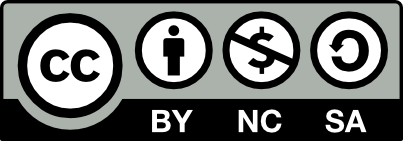 10.1 Learning Outcomes
By the end of this chapter you should be able to:

Apply the factors of the environment affecting project management at an international level through case studies.
Describe how organizations select international projects and teams.
Choose cross-cultural issues of international projects related to specific international projects.
Define cultural shock and how to manage it with international employees.
Explain how human resources helps employees get ready for international projects through training.
10.2 Environmental Factors in Projects
International projects are different from domestic projects because of:
10.2 Defining the Countries
10.2 Environmental Factors Affecting International Projects
Legal and Political
Economic
Security
Geography
Culture
Infrastructure
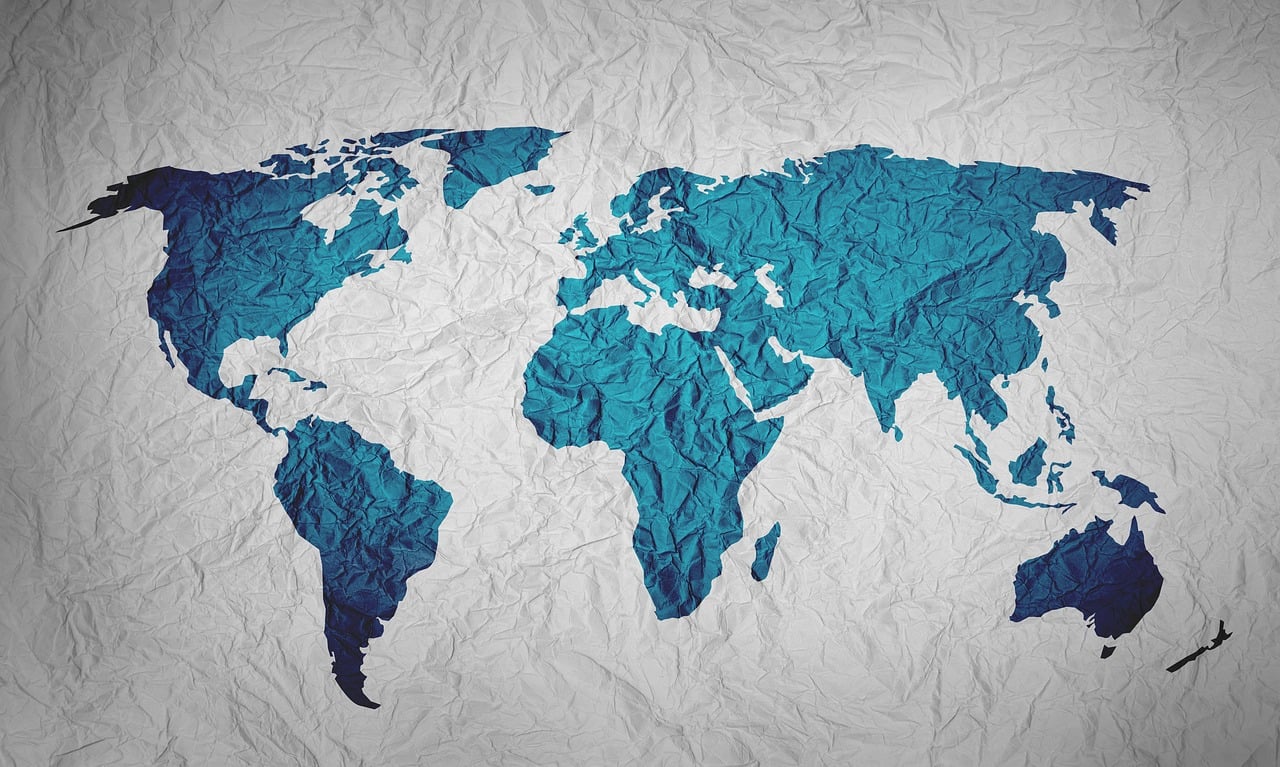 Image by Yuri, Pixabay License
10.3 Selection of Projects
Stakeholders need to weigh the environmental factors when selecting international projects
If the Project Manager and team are already hired, they would be involved in this process
The environmental factors are the criteria for the project
Each criterion is weighted based on the risk factor
The scores are assigned values
The organization would decide of low, medium, high risk
10.4 Selection of Employees (Expatriates)
The project team needs to have the skills and experience necessary for an international project, if not, the costs are high
HR develops special screening processes to ensure the team and project are successful
The expatriates (expats) are the employees who leave their home country to work in a host country
10.4 Selection of Expatriates
Prior experience with international projects, where possible
Prior overseas travel, where possible
Good health (emotionally, physically, mentally)
Speak/understand foreign country’s language, where possible
Connection to foreign country through heritage, where possible
Technical skills
Soft skills: psychological readiness, ability to provide training
Competence: cross-cultural abilities to adapt in new surroundings, empathy, diplomacy, good attitude, flexible, open minded about different cultures
Ability to adjust to foreign country
10.5 A Look at Cross-cultural Conditions and Human Resources
Culture affects all aspect of life within a specific population that includes values, beliefs, norms of the society, customs, dress, manners, rituals religions, language spoken/written
Human Resources needs to study and understand a country’s culture to train or impart the information to the expatriates
HR can serve as a sounding board to the team 
Preparing expatriates for a foreign country is critical to the international project
10.6 Culture Shock and Coping
Culture Shock: a feeling of uncertainty, being disoriented when a person is in an unfamiliar way of life in a different culture than their own
Culture Shock can be felt because of:
Food
Language
Greeting people
Getting around in a new city
Not following the local customs
Feelings of frustration, confusion, anxiety
10.6 The 4 Phases of Culture Shock
10.6 Dealing with Culture Shock
Human Resources is engaged in many different coping strategies when dealing with the project team abroad:
Explain to the team they will experience Culture Shock
Help the team to modify their behaviour
Lower team’s expectations of “fitting in” too soon
Train the team in the culture of the foreign country
Encourage setting priorities and “small steps”
Assure the team they may not perform as efficiently in the host country
Help team to manage stress
Provide ongoing support while team is abroad
10.7 Training International Project Teams
International project teams are a huge cost to organizations
Length of training is dependent on how long the project will take to complete ie. 2 months-simple cultural training, 2 years-extensive and in-depth cultural training
Cultural Fluency: degree of understanding and interaction required with people from different cultures and backgrounds
Another consideration related to training is how different the host country is from the home country ie. Canada to Australia, Canada to China
10.7 Types of Training for International Project Teams
10.7 Fundamental Logistics for Project Team
Relocation to home, new home
Financial and tax assistance
Help to establish social and professional networks
Career counselling
Reverse culture shock 
Finding schools for children
Workshops to discuss organization changes
Stress management training